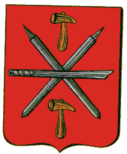 _       /          _          /
Обязательное занятие 
                       /   _
по  выбору
                            /
Край наш Тульский

5 класс
Выполнил: 
учитель ГОУ ТО «ТОЦО»
Клишевская 
Светлана Витальевна
/
Храмы 
          /         _ _              /
Тульского кремля
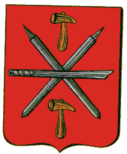 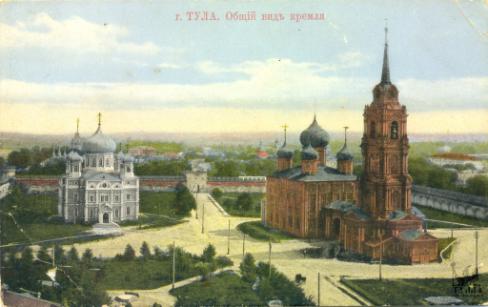 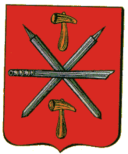 /
План урока

 
     -     /                          /    

1. Отгадывание названий 
   /                    /

башен кремля
             /         _         /     

2. Знакомство с храмами
            /
 
кремля.
                   /

3. Физминутка.
            /            _       /   

4. Работа на ноутбуках
    _      /             _     /

5. Ответы на вопросы.

         /        / 
6. Итог урока
_   /  /
1. Назови эти 
            /
башни
/
Спасская 
       /
башня
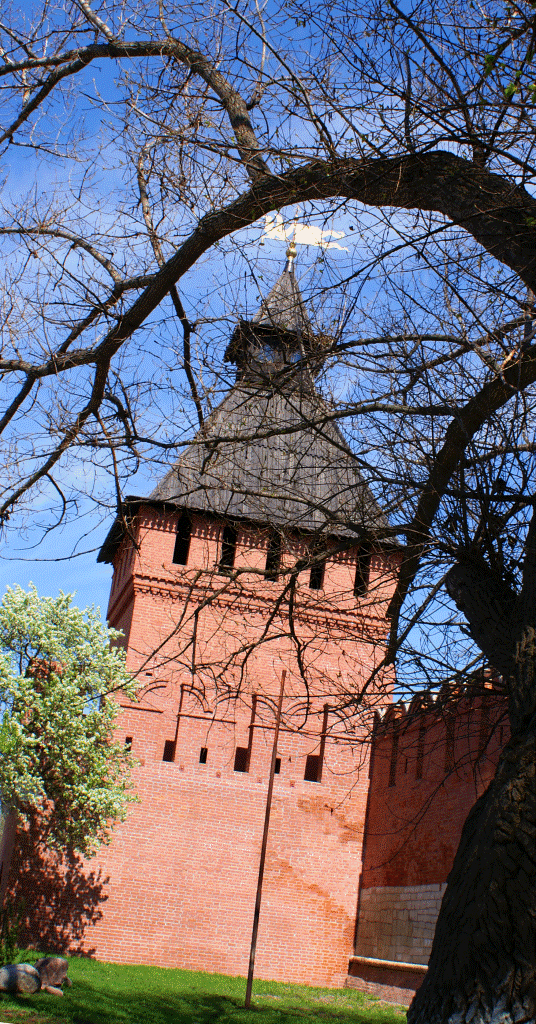 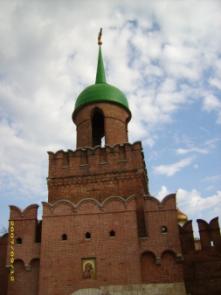 /
Башня 
        /  _ 
Ивановских 
          _   /
ворот
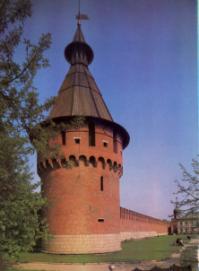 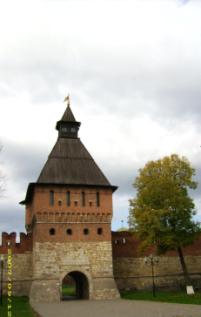 /
Башня 
      /
Пятницких 
          _   /
ворот
/
Башня 
   -    /
Одоевских 
         _   /
ворот
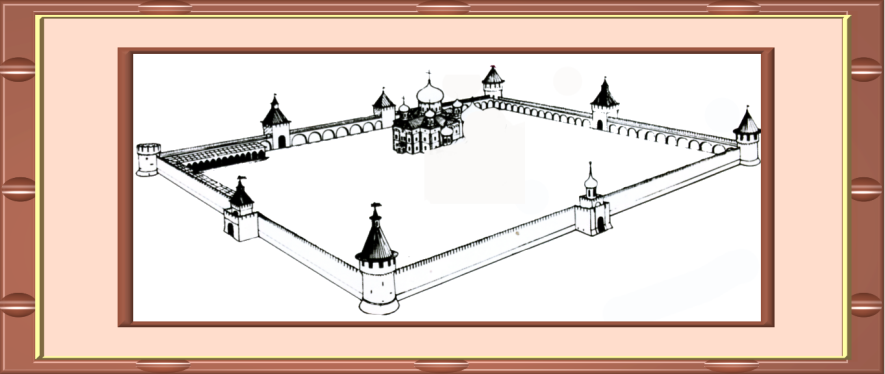 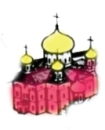 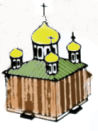 /
2. Сейчас на   
              /                   /
территории кремля 
    _ /                /  
стоят два храма – 
       /
Успенский и 
       _        /
Богоявленский.
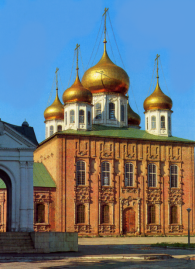 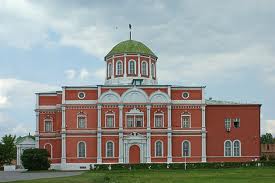 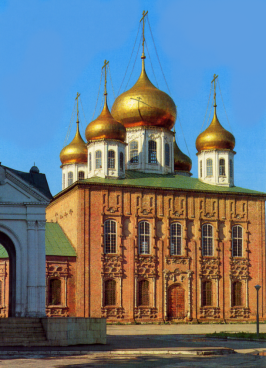 /
Что такое храм? 
              / _       /             _   /  _      _        /
Храм - это здание, в котором собираются
    /                         _   /       /         _   /
 верующие для того, чтобы молиться 
    /
богу. 
      /      _         /                _    /  
Храмы отличаются от обычных 
     /                    /                       _   /
зданий: на крыше у них купола. 
    /  _            /                 /          _   _   / 
Рядом с храмами строили колокольни.
       /                             /                _   /   _
Успенский храм называется собором. 
              /     _   /
Что такое собор? 
 /   _     /                             /   _       /
Это главный храм, куда собирается 
      /           _    /                         /
множество верующих, и службы здесь 
     _   /            /                          _          / 
проводят главные священнослужители.
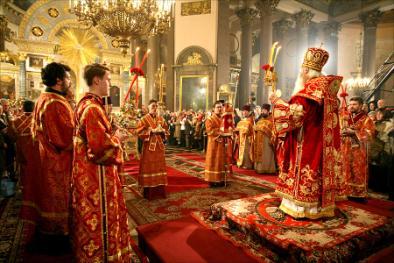 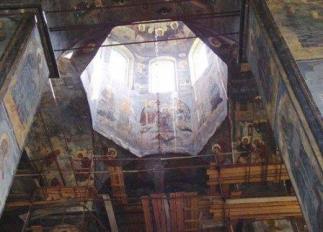 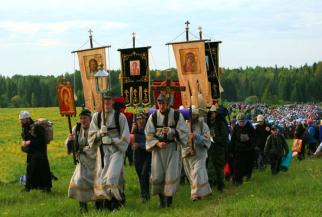 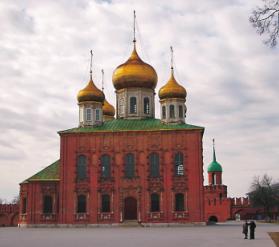 /                       /             _   /               _       /                              _    /
	Нынешний Успенский собор был построен в 1762 - 1764 годах. У 
       /          _   /                        /                _ /        _         _    /    _          /   _    
него 5 куполов. Он примечателен своей необыкновенно красивой 
     /                           /       /                     _    /              /                                _   / 
внутренней стенной росписью. В соборе хранились знамёна, с которыми 
   /                _     /   _     /             _    /            /              _     /             /       /                  
тульские полки воевали на полях сражений в войне 1812 года. Эти 
                       _     /    _    /                                           _               /           /            /  
знамёна не совсем обычные для нас: на них изображены святые. Такие 
                            /            _   /              _   /               /                              /         _  /   
знамёна называются хоругви. С хоругвями воины шли защищать свою 
   /            _  _   /            /                     /                 _           /           /          _   /                        
землю, потому что верили в заступничество святых. Сегодня собор 
   _                   /                                   _   /             /
возвращён верующим и в нём проходят службы.
/
3. Физминутка
                   _   _   /           _   _   /
По дорожке, по дорожке
                 /                         /  _       /
Скачем мы на правой ножке. 
                        _  /  _           _  /
И по этой же дорожке
                  /                       /  _       /
Скачем мы на левой ножке.
                    _     _   /          _        /    
По тропинке побежим, 
                    _         /           _       / 
До лужайки добежим.
                                     /  _ _    _ 
Стоп! Немного отдохнём
                     _   /              /
И домой пешком пойдём.
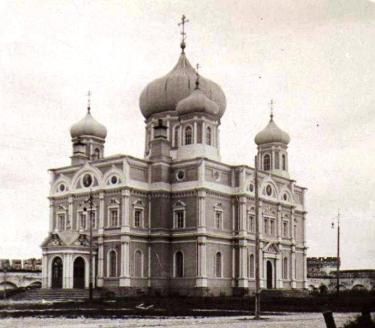 _    /     _   /                /    _            /
Второй собор кремля Богоявленский.
                 /                        /              /
Ещё в древние времена на Руси 
               _    /              /             /  
существовала традиция ставить 
     /             /                                 _ / 
храмы – памятники в честь военных 
  _    /             /               /
побед. В храмах из года в год 
   _        /        _  /                   _            /         
поминали погибших и прославляли 
   _       /
победителей. 
   _           /              _   /                /       _   
Богоявленский собор был выстроен в 
                    _   /          /             /     _ 
1855-1862 годах в память воинов -
           /       _   /              _   /                 _               
туляков, погибших в Отечественной 
   _     /            /
войне 1812 года.
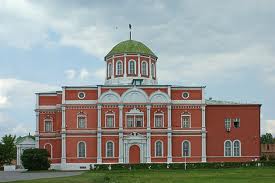 _     _ /                     /
По своей архитектуре он 
       _        /                          /           /
напоминает храм Христа-Cпасителя 
       _       /              /                       /
в Москве, но в меньшем размере.
   _  _       /              _   /
Богоявленский собор был 
             /                              /               /
пятиглавым, но в 30-е годы XX века 
_     /                      /           /   
собор был закрыт. Сегодня лишь на 
     /            _  _    /               /     _   
старых фотографиях можно 
     /                     /                _    /
увидеть, как выглядел собор 
         _        /      _    
первоначально.
               _   /         /                       /   
В 1989 году в здании разместился 
       /                      /     /             /
известный всему миру Музей 
_    / 
оружия.
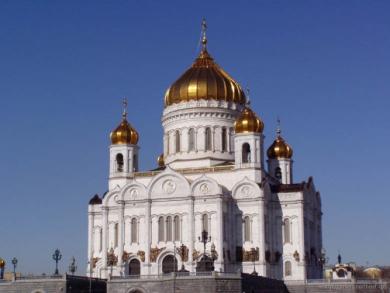 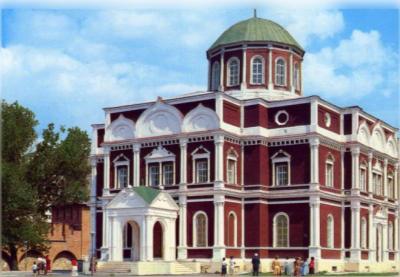 _    /              _     /   
5. Ответьте на вопросы:
/            _   /       _     
1) Что сейчас расположено в 
       _       /       _    _    /                  / 
Богоявленском соборе Кремля?
          /      _        _   /              /      _   
2) Сколько куполов у Успенского  
  _    /
собора?
             _         /               /       _    _    / 
3) Чем отличаются храмы от  обычных 
   _    /
домов? 
          /       _          /           /               /      _  _   
4) Сколько этажей в здании Успенского    
  _   /
собора? 
                          / _   _    /
5) В честь какого события был 
   _       /           _        /             _    /
построен Богоявленский собор?
_     /              /   
Вам понравился урок?
                 _     /     _
Что вам понравилось?
/ _               /   
Спасибо за внимание
              _  _     /
Молодцы!